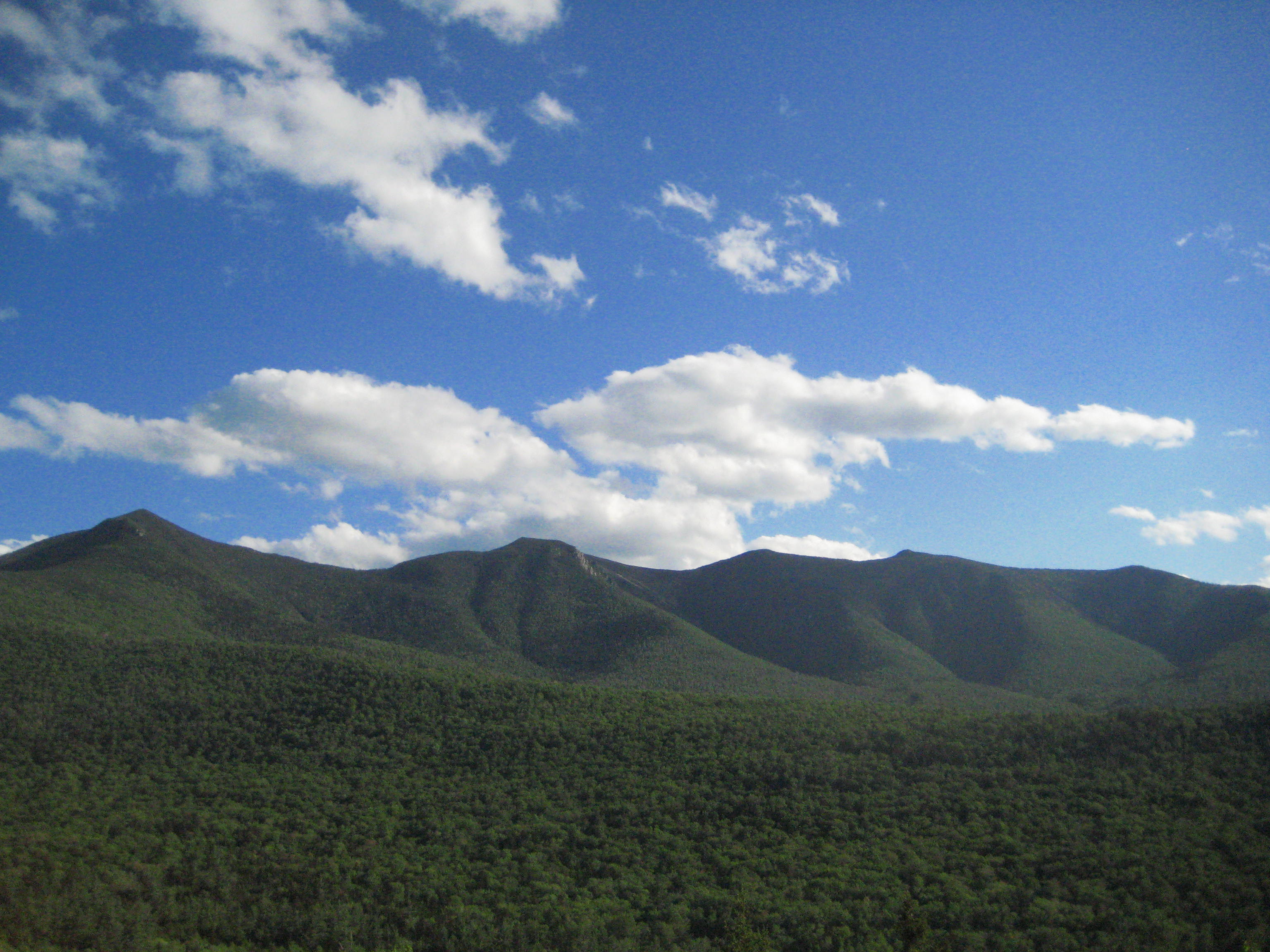 Does climate change alter mercury fluxes in northern hardwood forests
Yang Yang1, Linghui Meng2, 
Mario Montesdeoca2, Ruth Yanai1, Charley Driscoll2
State University of New York-ESF1, Syracuse University2
[Speaker Notes: title]
Background
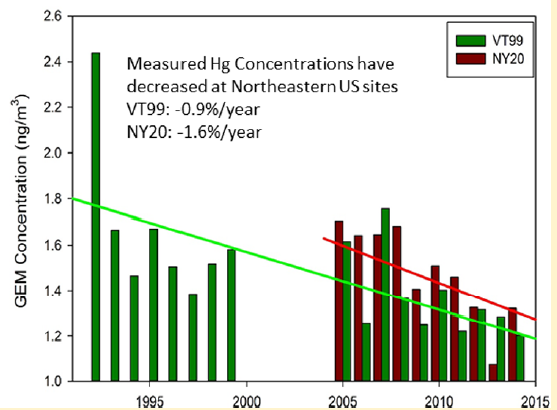 Elemental Hg reactive gaseous Hg particulate Hg
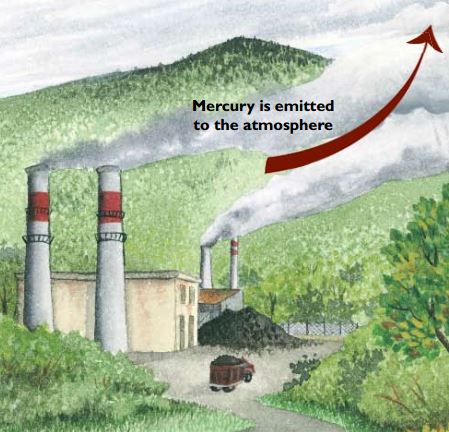 Municipal waste incinerators
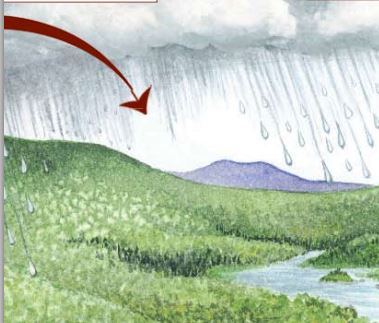 Electric utilities
etc.
Forests
Lakes
Zhou et al. 2016
USEPA 2005, NESCAUM 2005.
Wet&dry deposition
Wet&dry deposition
Wet&dry deposition
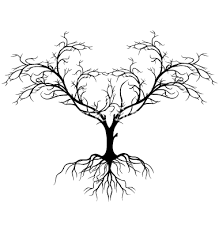 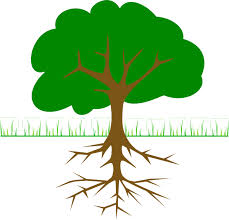 Hg
Throughfall
Litter
Hg
Hg
Hg
Hg
Soil Hg evasion
CCASE
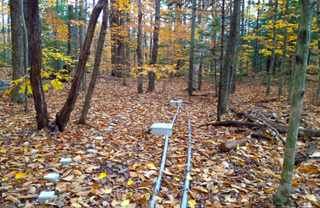 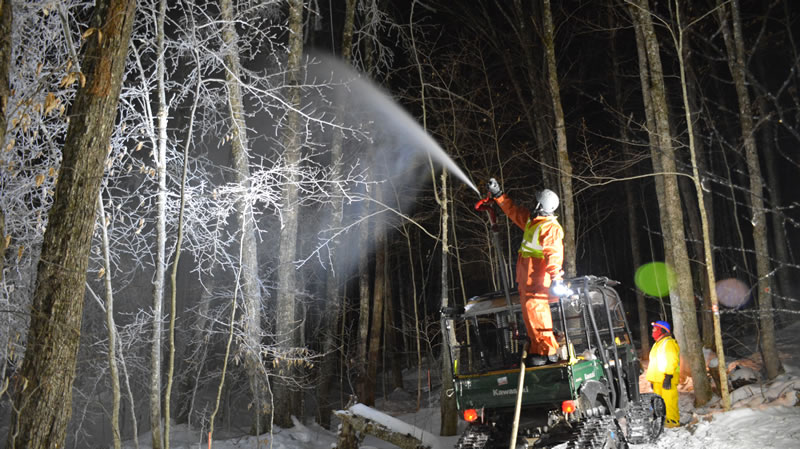 Warming
Ice storm
CCASE
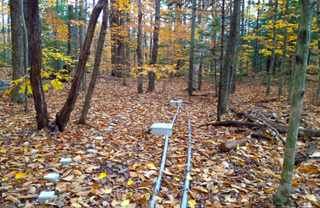 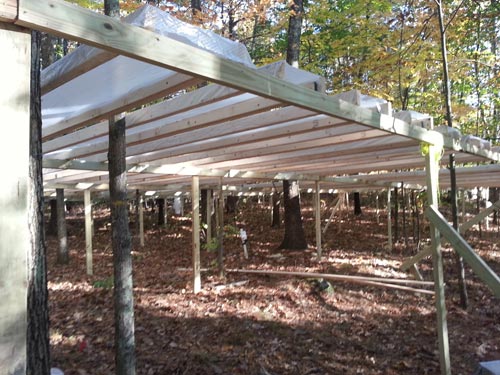 Freezing and warming
Drought
CCASE
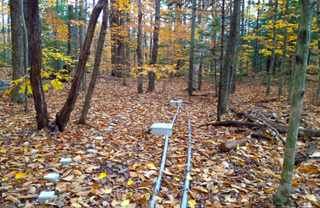 Wet&dry deposition
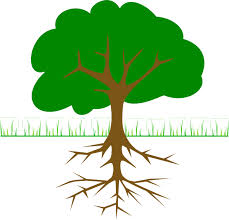 Warming
Litterfall
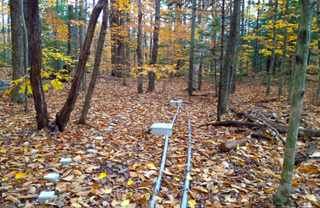 Throughfall
Soil evasion
Freezing and warming
Wet&dry deposition
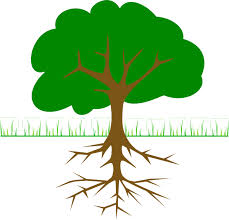 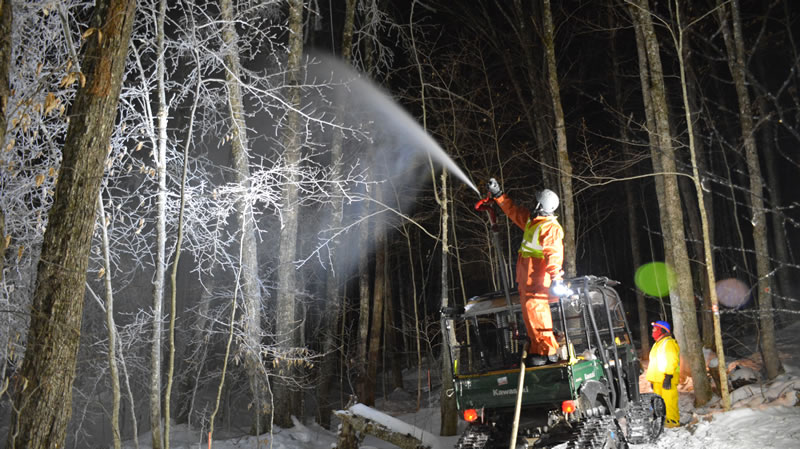 Litterfall
Ice storm
Throughfall
Soil evasion
Wet&dry deposition
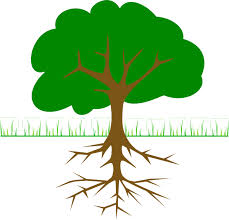 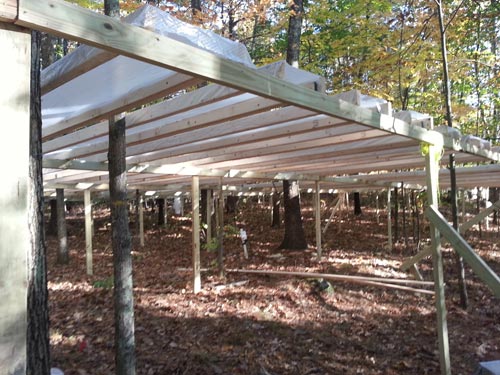 Litterfall
Drought
Throughfall
Soil evasion
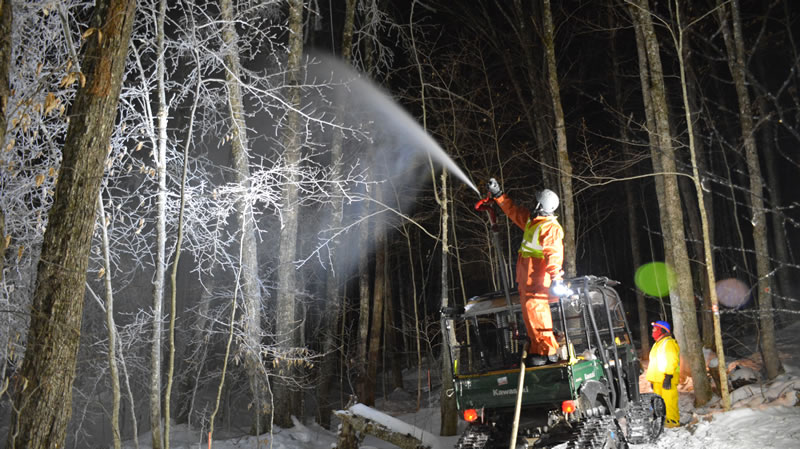 Ice storm
Throughfall Hg
Monthly from June to October
Litter Hg
October, by species
Soil Hg evasion
(moisture, temperature and solar radiation)
Plot 4-control plot
Plot 5-high treated plot
June, August, October
Soil Hg
August, by depth